PHENIX Status
Stefan Bathe
01/19/2010
Stefan Bathe for PHENIX, Time Meeting
1
Beam Life Time
DAQ archiving rate
01/19/2010
Stefan Bathe for PHENIX, Time Meeting
2
DAQ Performance
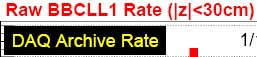 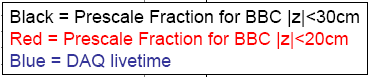 Sampled Integrated Luminosity
01/19/2010
Stefan Bathe for PHENIX, Time Meeting
4
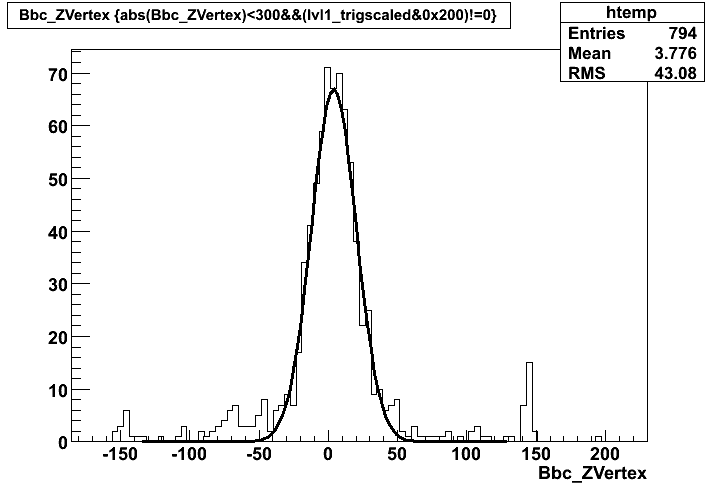 with rebucketing
fill 11382, 1/7

σ = 16.3 cm
cut           acc.
30 cm => 90 %
20 cm => 76 %
10 cm => 45 %
without rebucketing
fill 11437, 1/12

σ = 50 cm
cut            acc. 
30 cm => 44 %
20 cm => 31 %
10 cm => 16 %
acc. hit
 0.49
 0.41
 0.36
5
Extra slides
01/19/2010
Stefan Bathe for PHENIX, Time Meeting
6
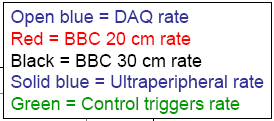 01/19/2010
Stefan Bathe for PHENIX, Time Meeting
7